Estefanía Saldaña Mayoral
Nombre civil: Estefanía.
Fecha de nacimiento:   1 de septiembre de 1873
Lugar de nacimiento: Rabé de las Calzadas (Burgos)
Sexo: Mujer.
Fecha de martirio: 12-8-36
Lugar del asesinato: Aravaca. (Madrid) 
Puerta de Hierro de Madrid
Orden: Hijas de la Caridad.
Datos biográficos resumidos: Sor Estefanía Saldaña Mayoral nació en Rabé de las Calzadas (Burgos) el 1 de septiembre de 1873. Entró en Comunidad como religiosa a los 17 años, el 9 de agosto de 1890. Fue una excelente maestra de párvulos en varias Escuelas y centros educativos. Era muy fiel a las Reglas de la Compañía y escrupulosa en su cumplimiento. Manifestó siempre una obediencia delicada, incluso en tiempos ya de persecución, cuando fue destinada al Hospital Psiquiátrico de Leganés, de donde salió para el martirio a los 62 años de edad. Destacó por su disponibilidad y deseo sincero de fidelidad a la Voluntad de Dios manifestada a través de los Superiores.
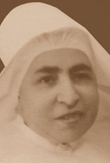 Estefanía Saldaña Mayoral
Biografía extendida:  Las cinco hermanas de la caridad asesinadas
 el 12 de agosto en Puerta de Hierro —conocidas entre las 
Vicencianas como «mártires de Leganés», por el Colegio de la
 Inmaculada (o el hospital psiquiátrico de Santa Isabel) en el que 
trabajaban fueron: 
Dolores Barroso Villaseñor, de 39 años y oriunda de 
Bonares(Huelva), que entró en comunidad en 1926 y trabajaba en el 
hospital; Maria Severina Díaz- Pardo Gauna. Melchora Adoración Cortés Bueno 
 Estefanía Saldaña Mayoral . y María Asunción Mayoral Peña, de 57 años y burgalesa de Tardajos. Esta había entrado en comunidad en 1897 y fue acogida en el Hospital Psiquiátrico de Leganés al ser expulsada su Comunidad del Asilo de Ciegos de Madrid, Ya en 1934 había sido expulsada del Sanatorio de Santa María del Naranco de Oviedo
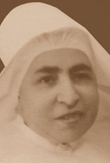 Estefanía Saldaña Mayoral
Al marchar de Leganés, se refugiaron en la pensión de Petra 
Saldaña, hermana de sor Estefanía. Allí fueron delatadas a los
 milicianos de la FAI por dos antiguas alumnas. Por tres veces
 confesaron que eran Hijas de la Caridad durante los registros 
y por este motivo fueron fusiladas junto a la Puerta de Hierro
 de Madrid, en presencia de Petra Saldaña y de su yerno don Santiago Rico. Previamente les habían ofrecido hacerse maestras o enfermeras del Socorro Rojo, renunciando a su condición de Hijas de la Caridad, oferta que ellas rehusaron.
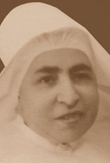 Estefanía Saldaña Mayoral
Lugar donde reposan sus restos:  Desconocido.
Fecha de beatificación: 27 de octubre de 2013.
Fecha de canonización: No es canonizada.
Fiesta canónica: 12 de agosto.
Fuentes: es.catholic.net.
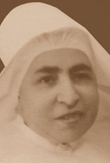